—> Savoirs savants

Sont d’une autre nature : un savoir scientifique = produit d’une démarche de savoir et d’une communauté scientifique ; il naît de la mise en œuvre :

d’une démarche d’expérience : enquête, recherche clinique, etc. 

de la mise en œuvre d’une méthode mais aussi de l’état du champ scientifique qui valorise telle ou telle méthode (« quanti », « quali », terrain, archives, etc.) ;

des attentes sociales à l’égard de la discipline scientifique en question (intérêts, financements, priorités, etc.).
L’épistémologie a alors deux fonctions dans ce travail scientifique :

Une fonction externe : établir si les critères adoptés par « ma » communauté scientifique sont pertinents au regard du monde social auquel les savoirs se destinent ; 

Une fonction interne : est-ce que « ce que je fais » correspond aux critères de pertinence de « ma » communauté scientifique ?


Epistémologie = offre les moyens de réfléchir aux conditions dans lesquelles on en vient à produire de la connaissance ; 
   	           = elle autorise ainsi à lever les obstacles à la connaissance.
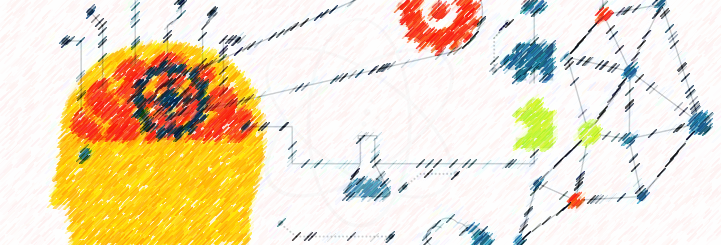 02.construire un objet de recherche
>> Question.— Qui décide des sujets de recherche, et comment en décide-t-on ?
2.1. D’où viennent les objets de recherche ?

Howard Becker (*Les Ficelles du métier. Comment conduire sa recherche en sciences sociales, Paris, 2002) met en avant un ensemble de mécanismes qu’il appelle la « hiérarchie de la crédibilité ».

Par ex. : les sociologues n’analysent pas tous les phénomènes dont sont faites les sociétés.

—> Il faut que les objets soient : légitimes, pertinents et prioritaires. 

Mais qui décide ? Le chercheur et ses pairs, l’institution qui finance, commande ou rend possible les recherches des chercheurs, les gens qui gèrent l’organisation étudiée, etc. (Il y a des recherches sous contraintes, des recherches empêchées, des recherches interdites, etc.).
Plus largement, un objet est le produit d’un ensemble de choix, de sélection, de pressions qui mobilisent :

—> Un univers social spécialisé où le chercheur occupe une position (dominant, dominé, jeune, installé, etc.) et où l’objet en question occupe lui aussi une position (hiérarchie symbolique, accumulation des savoirs, renouvellement des méthodes) 
		= scientifique +

—> Les luttes internes au champ scientifique = certains savoirs sont plus « rentables » que d’autres pour faire carrière 
		= scientifique + social et symbolique

—> Les attentes sociales du public, des pouvoirs publics ou des entrepreneurs privés en matière de savoirs scientifiques : 
		= scientifique + social et symbolique + politique +
2.1. Trois obstacles à la construction des problèmes scientifiques

A.—> Le savant occupe une position particulière
 
Position que le chercheur occupe vis-à-vis de son sujet. Condition scientifique = s’exerce en plaçant le savant en-dehors du monde. Il est payé pour chercher ; son temps est libéré des contingences et des contraintes du monde ; il travaille « à l’écart », dans un univers détaché des urgences et des pressions diverses de la société (= skholè).

Or cette position n’est pas neutre. En sciences sociales, en particulier : le savant est porté à transposer ses questions de savant dans le monde qu’il étudie, à faire comme si les individus qu’il étudie (ou les phénomènes qu’il étudie à travers eux) vivaient eux aussi en état de skholè ; comme si, eux aussi, se posaient, pour vivre, les questions scientifiques qu’il se pose. Or ce n’est pas le cas.
Ex.
Quand je cherche à comprendre pourquoi un individu choisit systématiquement tel produit, ou pourquoi il a tel goût en matière de sport, pourquoi il a choisi une bagnole de telle couleur ou pourquoi tel citoyen vote comme il vote = je suis tenté, parce qu’il s’agit de donner raison d’une pratique, de recourir à la théorie de l’action rationnelle. 
	=> pour expliquer ce qu’ils font, je suis tenté de faire comme si, eux, se 	donnaient une raison d’agir ainsi.

Or ils peuvent n’avoir aucune raison de le faire comme ils le font, mais le faire parce que c’est ce qui se fait ; ou parce que c’est ce qu’ils ont l’habitude de faire.
—> Pourquoi vous êtes-vous habillés comme vous l’êtes, ce matin ? 

 Bien sûr qu’il y a une (ou des) raison(s), et c’est le travail du savant en sciences sociales (s’il en fait son « objet ») que de les faire apparaître. Mais il se trompe s’il fait comme si les acteurs avaient cette raison à l’esprit quand ils font ce qu’ils font. 
 
 Alors ça se complique : quand on est en situation d’enquête = je peux leur demander pourquoi ils agissent ainsi, et dans ce cas le plus souvent ils sont capables de produire une explication de ce qu’ils font. Mais cette explication est une forme de rationalisation de ce qu’ils font, elle ne rend pas compte de l’action en tant qu’elle se fait. Cette explication n’explique rien. Ils répondent (pour vous) à une question que eux ne se posent pas (une question que vous, en tant que savant, vous vous posez mais qui, pour eux, ne veux rien dire).

 Voilà le premier obstacle à la production d’un savoir : ne pas oublier sa propre condition de savant dans la conduite d’une recherche savante.
B.—> L’objet de recherche est toujours construit

Si on élargit un peu : un autre obstacle, relié, tient à la condition de l’objet (individu, situation, pratique, goût, logique, rapports de force, interaction, habitus, etc.) que le chercheur prend pour objet de sa recherche scientifique. 

Les objets que l’on étudie ne se présentent jamais tel quel à nous : on ne les ramasse pas par terre !

= pour devenir des objets de recherche, on les isole de leur contexte, on les sépare des conditions qui les contraignent, on les unifie, bref on les « manipule » pour pouvoir les étudier.
Si je dis : je vais étudier comment des étudiants s’installent pour suivre un CM, interviennent, écoutent, bref quel genre de conduite sociale ils adoptent dans le cadre de leur apprentissage :

—> je ne vais considérer de vous qu’une petite partie de ce que vous êtes et de ce que vous faites le reste du temps. Je vous ramène à une seule situation observable. 
 
—> Or, si ça se trouve : votre façon de vous asseoir, de suivre ce cours, vous vient d’autre moments de votre vie, de ce que vous avez fait juste avant, ou de ce que vous allez faire après, de ce que vous aimez faire, de votre habitude de vous isoler pour travailler, ou au contraire de vous rassembler, de prendre des notes, d’écouter, etc. 

—> Bref, la construction de l’objet de recherche contient un certain nombre de « choix » de la part du chercheur qui le construit pour l’étudier => il faut discuter de ces choix de départ dans son analyse car ils pèsent sur les résultats.
Même chose pour les sciences expérimentales : le chercheur qui oublie que c’est lui qui manipule l’objet de sa recherche et qui le crée pour les besoins de sa recherche. 

Bachelard, Le Nouvel Esprit scientifique (Paris, Alcan, 1934) : 

« Voyons donc la science contemporaine dans sa tâche d’objectivation progressive. Le physicien ne prend point la cire qu’on vient d’apporter du rucher, mais une cire aussi pure que possible, chimiquement bien définie, isolée au terme d’une longue série de manipulations méthodiques. La cire choisie est donc en quelque sorte un moment précis de la méthode d’objectivation. Elle n’a rien retenu de l’odeur des fleurs dont elle a été recueillie, mais elle porte la preuve des soins qui l’ont épurée. Elle est pour ainsi dire réalisée par l’expérience factice. Sans l’expérience factice, une telle cire – sous sa forme qui n’est pas sa forme naturelle – ne serait pas venue à l’existence ».
C.—> Un savoir s’acquiert contre les prénotions qui l’entourent

Stéréotypes / jugements / préjugés

Sociologie spontanée : classements non contrôlés, domination, misérabilisme, populisme, etc.

Objets préconstruits et unifiés : « l’Etat », la « société », la « bourgeoisie », etc.

Définitions préalables [vs. celle que se donnent les acteurs eux-mêmes ; ou celles qu’on se donnait dans le passé, ou dans une société qui n’est pas la nôtre, etc.]
Durkheim, Les Règles de la méthode sociologique (Paris, Alcan, 1895) : 

« Ce n’est pas seulement à la base de la science que se rencontrent ces notions vulgaires, mais on les retrouve à chaque instant dans la trame des raisonnements. Dans l’état actuel de nos connaissances, nous ne savons pas avec certitude ce que c’est que l’Etat, la souveraineté, la liberté politique, la démocratie, le socialisme, le communisme, etc., la méthode voudrait donc que l’on s’interdît tout usage de ces concepts, tant qu’ils ne sont pas scientifiquement constitués. Et cependant les mots qui les expriment reviennent sans cesse dans les discussions des sociologues. On les emploie couramment et avec assurance comme s’ils correspondaient à des choses bien connues et définies, alors qu’ils ne réveillent en nous que des notions confuses, mélanges indistincts d’impressions vagues, de préjugés et de passions. Il faut donc que le sociologue, soit au moment où il détermine l’objet de ses recherches, soit dans le cours de ses démonstrations, s’interdise résolument l’emploi de ces concepts qui se sont formés en dehors de la science et pour des besoins qui n’ont rien de scientifique. Il faut qu’il s’affranchisse de ces fausses évidences qui dominent l’esprit du vulgaire, qu’il secoue, une fois pour toutes, le joug de ces catégories empiriques qu’une longue accoutumance finit souvent pas rendre tyrannique. »
Ex. Opinions et doxa

Une recherche doit affronter des opinions : les vôtres pour commencer. Or l’opinion est une fabrication (jamais une vérité objective en soi) : « x% des Français sont pour le retour de l’uniforme à l’école ». 
Or les questions d’opinion sont d’abord des « questions pour journalistes ». Le champ médiatique opère d’abord par « imposition de problèmes » : construire un débat, ou un sujet dont on admet, pour prendre position, qu’il est clair et identique pour tout le monde. Or ce n’est jamais le cas.
C’est aussi un mode de gouvernement = produire une vérité par l’allure d’objectivation d’une volonté générale. Construire une opinion, c’est se donner du pouvoir ; parler « au nom de », avec l’autorité du « peuple », du « grand nombre », etc.

	— Pierre Bourdieu, « Un jeu de société », La Distinction. Critique sociale du jugement, Paris, 	Minuit, 1979, p. 625-640.
	— Patrick Champagne, Faire l’opinion. Le nouveau jeu politique, Paris, Minuit, 1990.
< Éléments de critique des médias >
https://www.youtube.com/watch?v=oWB8a0jFFc0


	Koweit, 1990 = 14’

	« Bintou », Le Point, 2010 = 30’30
= Obstacles à la conduite d’une démarche scientifique = préjugés (de race, de genre, de classe, etc.) et opinions (dans leur forme médiatique, notamment). 

—> L’important, au cœur de la démarche scientifique, est de parvenir à adopter une méthode capable de produire des énoncés vrais.
Donc, comme le recommande Durkheim, il y a là le principal principe de la démarche scientifique = 
réfléchir aux « prénotions » qui entourent le sujet qu’on choisit d’étudier. 

Pas pour atteindre une pureté des phénomènes sociaux (elle n’existe pas, tout sujet de recherche est toujours construit, cf. Bachelard). 
Mais parce que la vision spontanée que l’on se fait de ces phénomènes, la vision que l’on en a dans la vie de tous les jours, fait partie du problème à étudier : d’où vient qu’on trouve ceci intéressant/inintéressant, émouvant, injuste, etc. ? 
		Ces mécanismes sociaux sont eux-mêmes dans le sujet.
Le monde qu’on veut étudier, on en fait toujours partie 
(savoirs, préjugés, opinion, position, goût, jugements).

Mais :

On ne projette pas ses propres valeurs sur le
 monde qu’on veut décrire !
—> Ce qui veut dire aussi que les sujets qu’on étudie existent déjà socialement quand le scientifique veut les étudier, ils ont une histoire, une forme, des valeurs qui les ont façonnés 
	=> il faut les étudier comme des morceaux de ce qu’il y a à comprendre et pas comme 	des évidences préalables.

—> On peut pousser l’exercice très loin ; dans l’idéal il faut le pousser aussi loin que possible : demandez-vous à chaque fois, en tant que chercheur, si ce que vous tenez pour une propriété du sujet que vous étudiez ne viendrait pas d’abord de notions que vous y mettez vous-mêmes parce qu’elles vous viennent des représentations ou des expériences que vous avez, en tant qu’être social, de ce phénomène.

				= travail de réflexivité.
2.3. Science et engagement : la fausse question de la neutralité scientifique


       Débat : distanciation/engagement ; science/militantisme

	—> Un savant ou un savoir scientifique peut-il (ou doit-il) être engagé ?
Vieux débat : cf. Max Weber, « Le savant et le politique », 1919.

Réponse qu’il propose (à discuter) =

1.- point de départ facile : produire un savoir savant réclame de mettre à distance ses convictions militantes. 
= Si je suis un militant anti-raciste et que je veux travailler sur les pratiques racialistes de la police (contrôles au faciès, par ex.), je dois veiller à ne pas prendre mes convictions pour des vérités sur le monde, notamment quand j’interprète ou que je cherche à décrire la raison des conduites que je cherche aussi à dénoncer.

Il ne s’agit pas de viser une introuvable neutralité — et pas non plus une objectivité. 
Ce sont des notions morales, elles n’ont rien à faire dans le travail scientifique.
2.- En réalité, aucun travail scientifique n’est neutre ou objectif par lui-même. 

= Quand on choisit un sujet, on le choisit notamment en fonction de nos centres d’intérêt, sexe, âge, convictions politiques, croyances religieuses, et souvent pour corriger (ou lutter contre) quelque chose que l’on trouve injuste ou intolérable dans le monde. 

Il y a donc un engagement. Or nos engagements sont décisifs en matière de science

Tout le problème pour le chercheur est d’apprendre à les maîtriser. Deux csq. : 

faire apparaître les liens qui l’attachent à tel ou tel courant militant par ex., de façon à ce qu’on puisse comprendre où exactement passe son militantisme dans les questions qu’il pose (= objectiver les liens d’intérêt avec son sujet) ; 
ne pas faire dépendre ses énoncés scientifiques de ces liens (= en gros, clarifier et maîtriser la démarche scientifique qu’il produit, les questions qu’il pose et les interprétations qu’il propose).
Donc pas d’objectivité en soi, mais :

Travail d’objectivation => inclure dans la réflexion une réflexion sur ce que vos engagements, ou vos croyances, font à votre travail, réfléchir au fait que vos hypothèses et vos arguments ne sont pas par avance parasités par votre militantisme.

Epistémologie située (standpoint epistemology) => pourquoi vouloir neutraliser ce qui fait ma position = l’engagement est une ressource de compréhension. Mettre les dominés au centre du savoir (oriente la production du savoir, cf. mécaniciens ou ouvriers)
	(ex. critique de la perception des [femmes] par savants-hommes)
	=> strong objectivity